Oxidação de lipídeos e DNA
QBQ2509: Bioquímica Redox
QBQ5893: Processos Redox em Bioquímica
Dr. Danilo B. Medinas
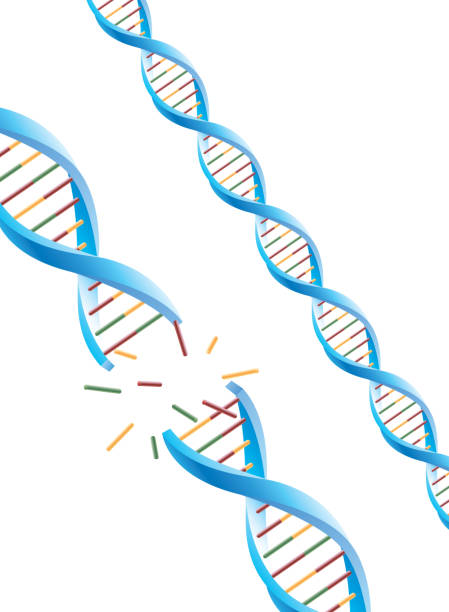 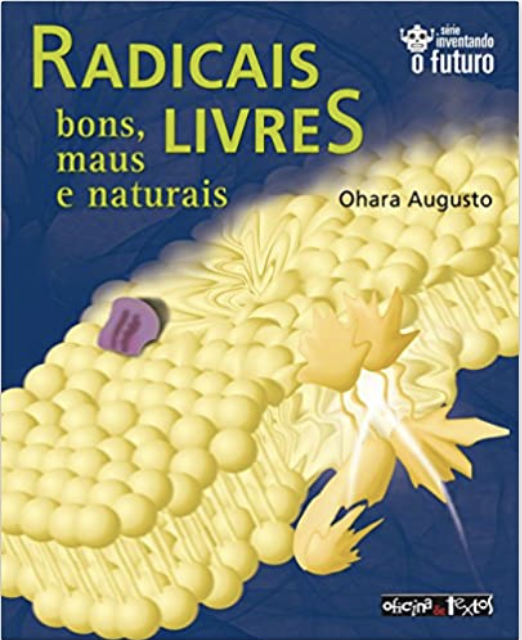 Material de estudo para prova
Halliwell: Capítulos 5
Manuscritos citados
Tópicos e metas da aula
Recapitular estrutura de lipídeos e membranas.
Pré-requisito para racionalizar alvos e consequências da lipoperoxidação.
Início e propagação da lipoperoxidação.
Entender os mecanismos químicos de modificação de lipídeos e danos a membranas e suas consequências.
Recapitular estrutura de nucleotídeos e DNA.
Reconhecer fatores determinantes para oxidação do DNA e suas consequências.
Tipos de oxidação no DNA e espécies envolvidas.
Conhecer mecanismos de modificação da molécula de DNA e seu potencial envolvimento em mutações.
Sistemas de reparo do DNA.
Racionalizar mecanismos celulares de defesa contra alterações no DNA e sua importância na homeostase celular.
Estrutura de Lipídeos
Ácidos graxos saturados e insaturados
Insaturações contribuem para a fluidez das membranas
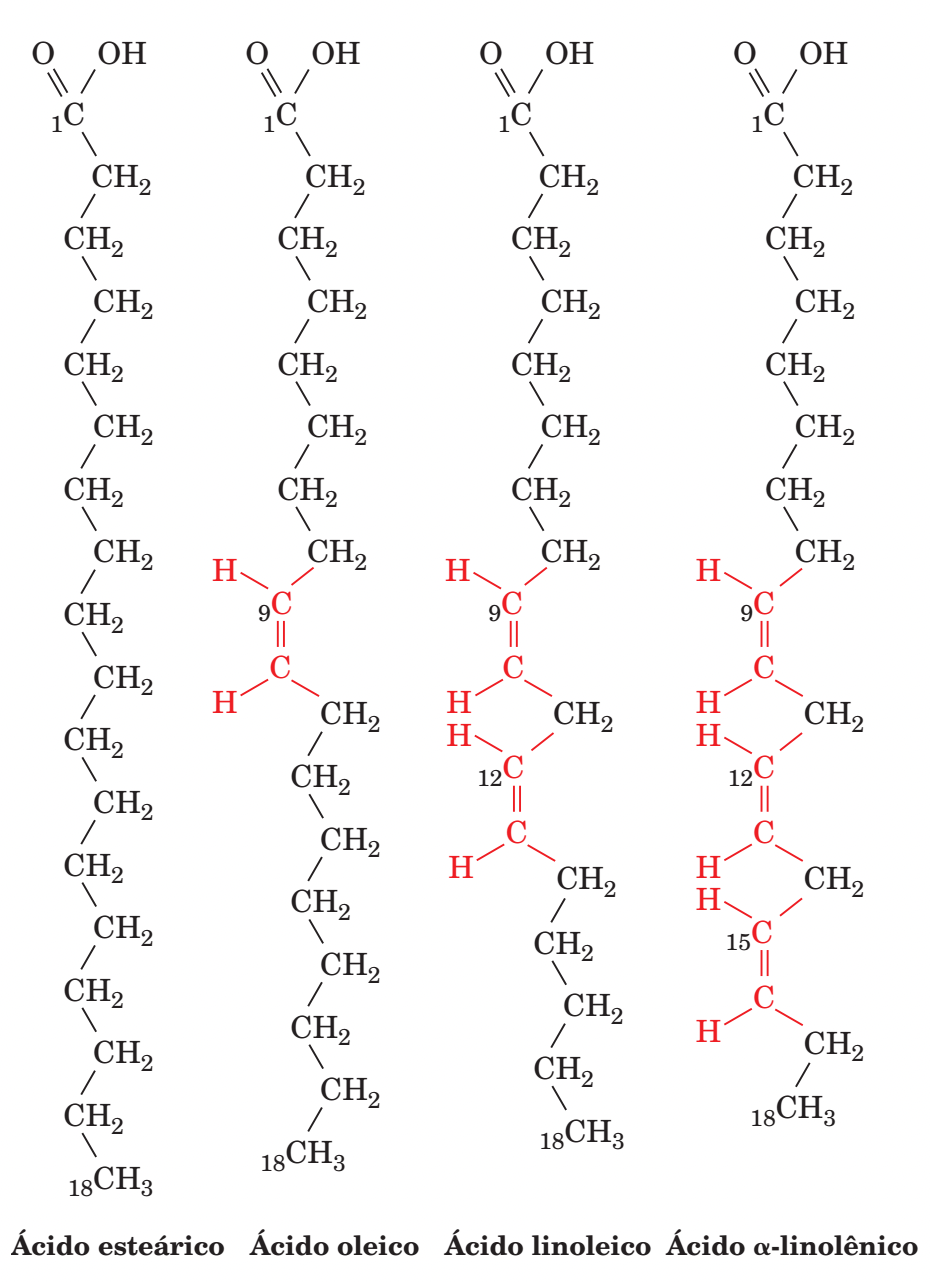 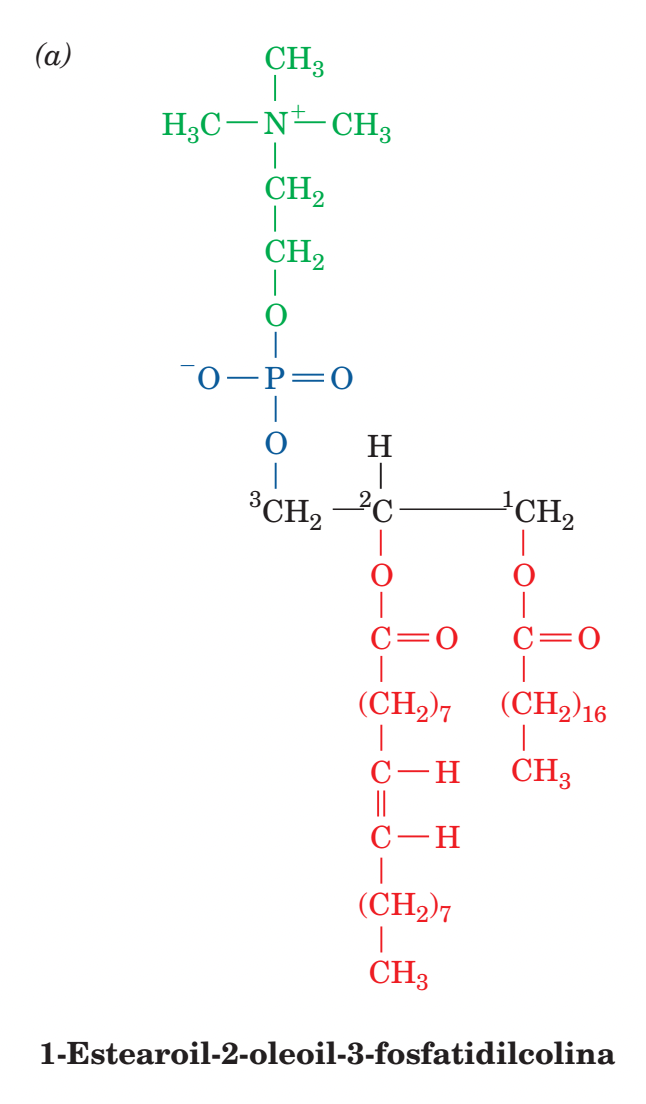 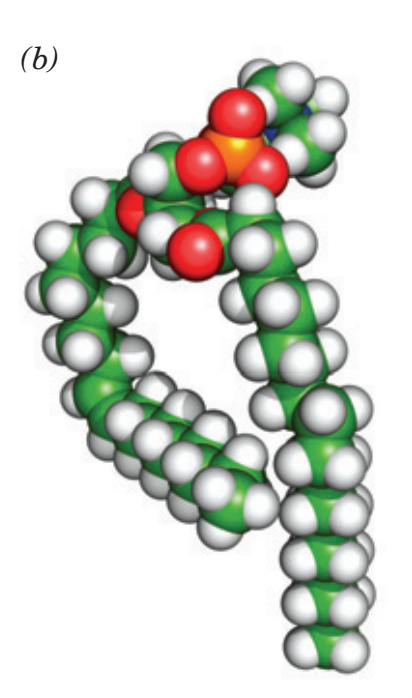 PUFAs
Colesterol
Colesterol também contribui para as propriedades biofísicas de membrana controlando sua fluidez
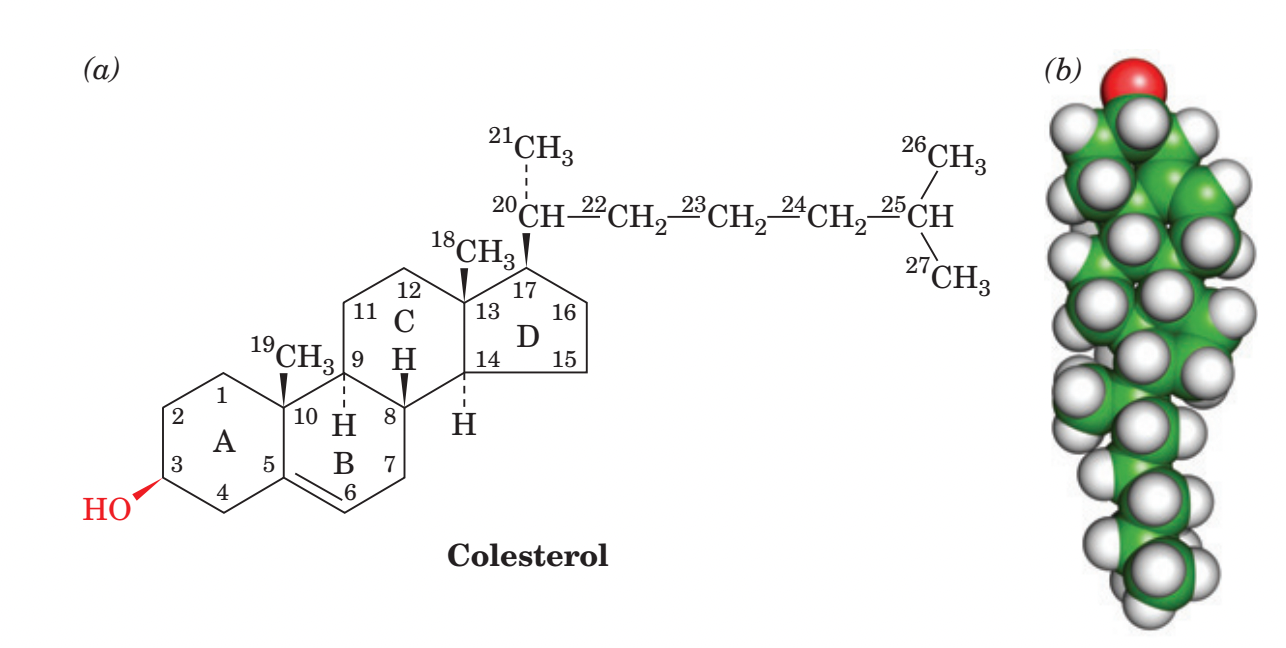 Membranas
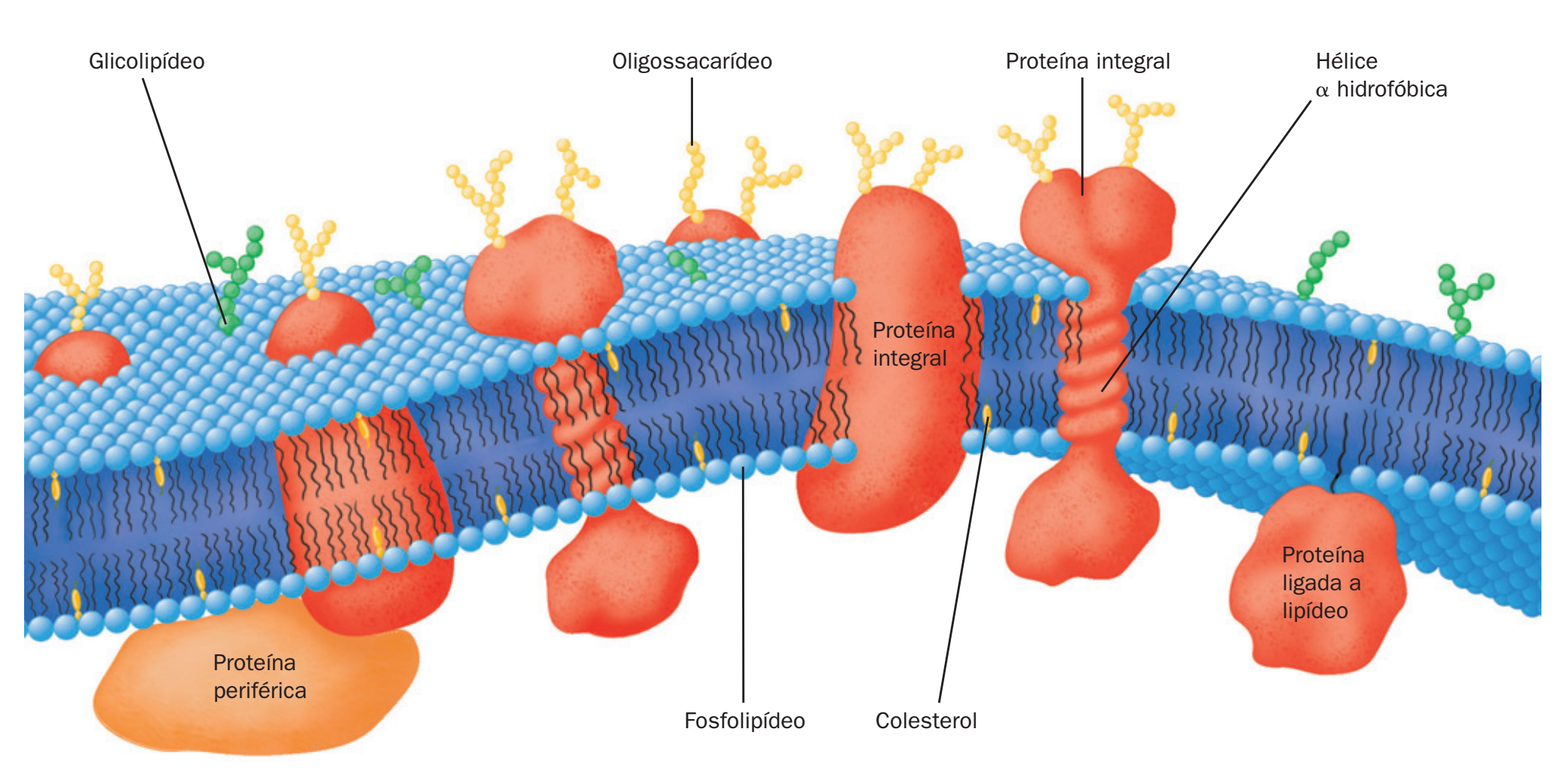 Fluidez da membrana: fator a se considerar ao analisar a acessibilidade de lipídeos a oxidantes
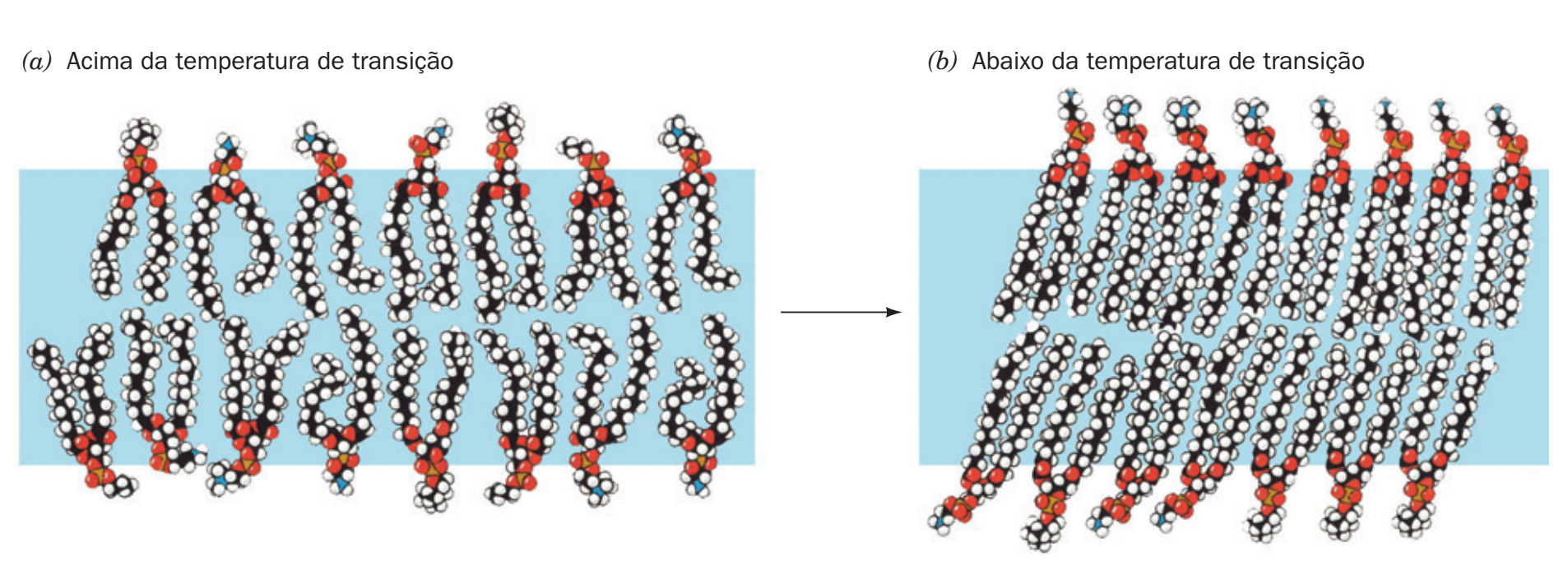 Rancificação
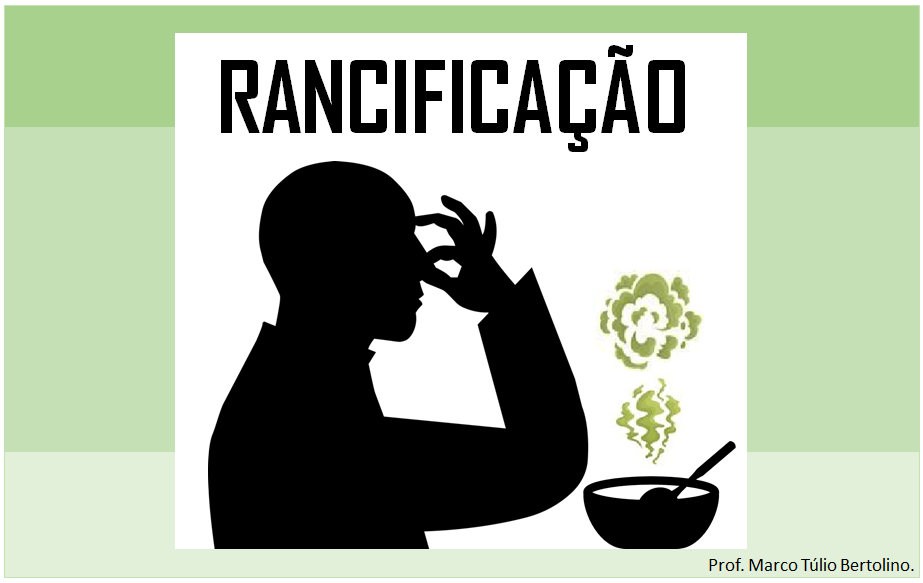 Processo de oxidação de gorduras que altera as propriedades nutritivas e sensoriais dos alimentos.
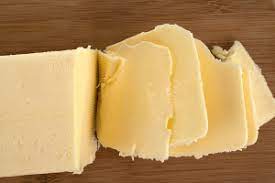 Mecanismos???
Início - Ataque a cadeia de carbono
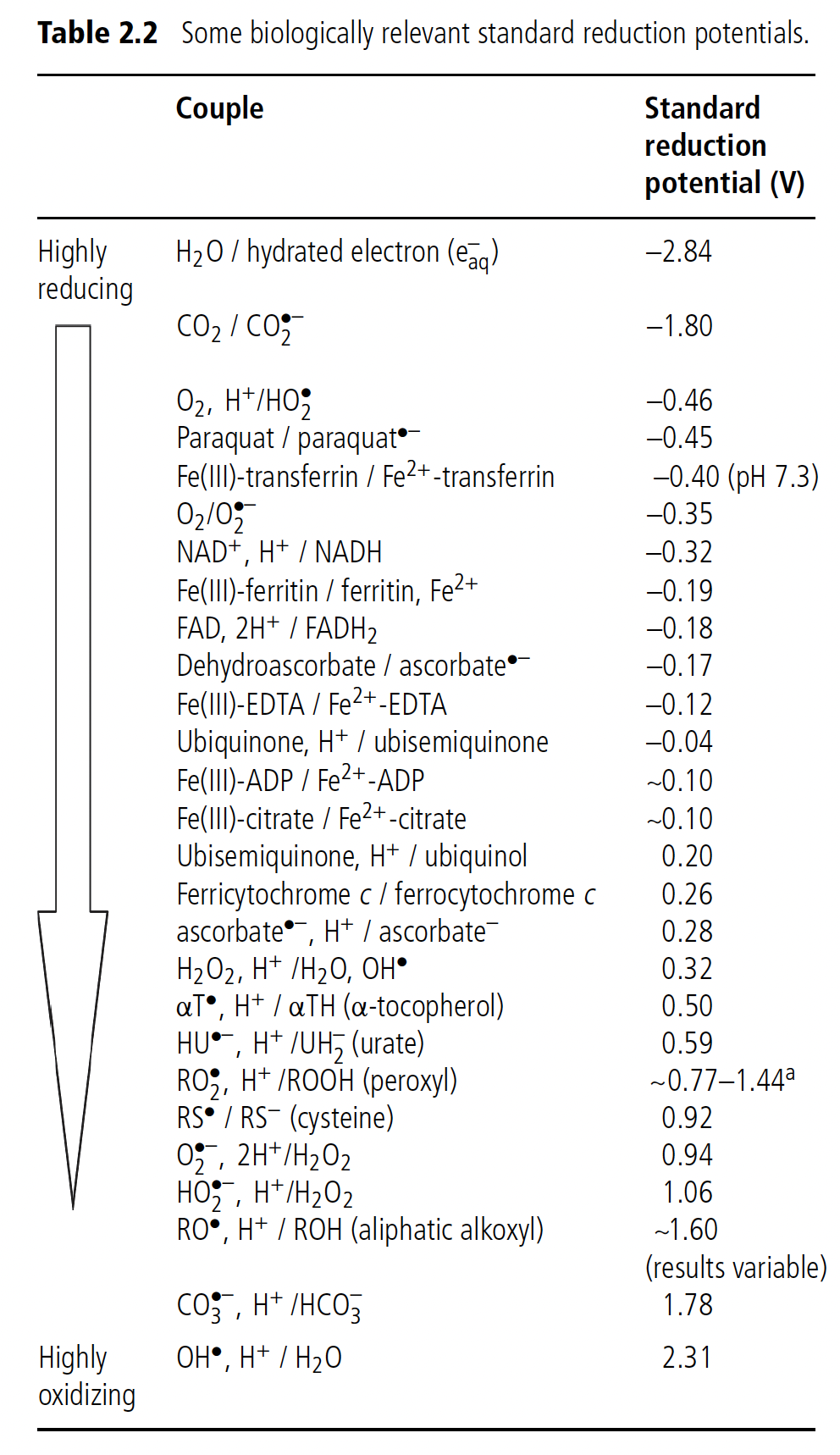 Radical OH● pode se adicionar ou abstrair H●
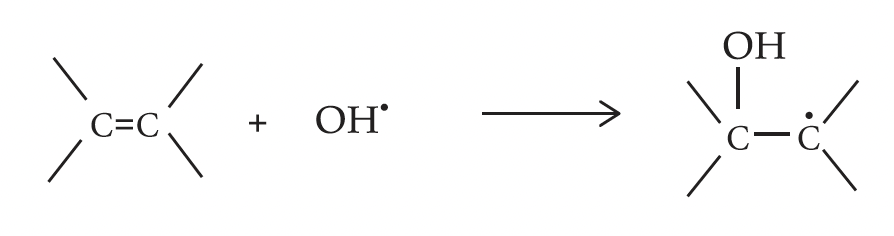 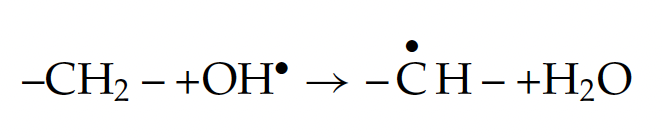 Outros radicais,  HO2●, RO2●, RO● podem abstrair  H● de PUFAs, de acordo com seu potencial de redução
Propagação da Lipoperoxidação
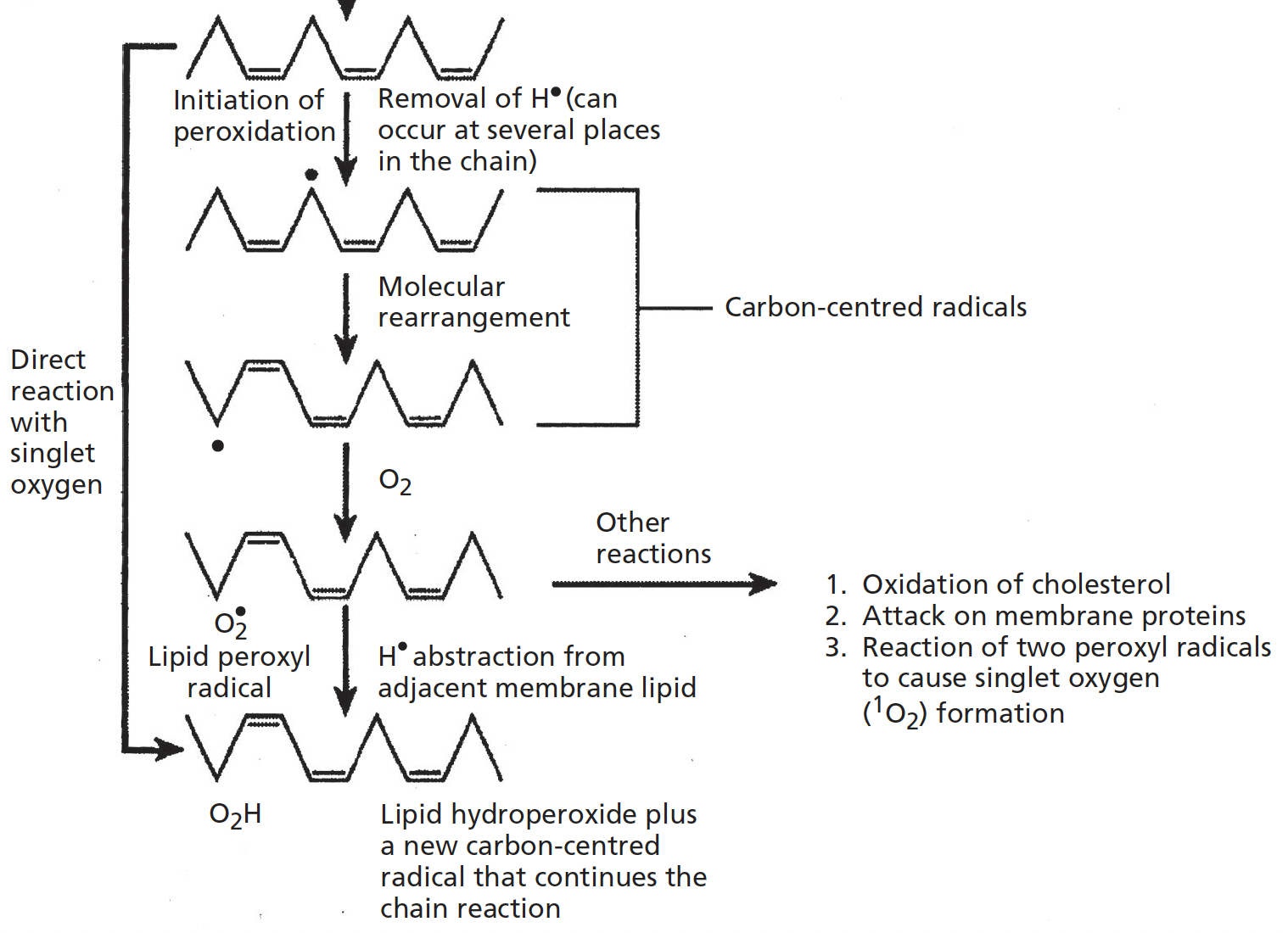 R● + O2          ROO●
[O2] é mais elevada na membrana e determina a taxa de propagação da lipoperoxidação, ou seja, formação em cadeia de mais radicais de lipídeos através de ROO●.
ROO● + CH          ROOH + C●
Propagação da Lipoperoxidação
ROOH + Fe2+ + H+          RO● + H2O + Fe3+
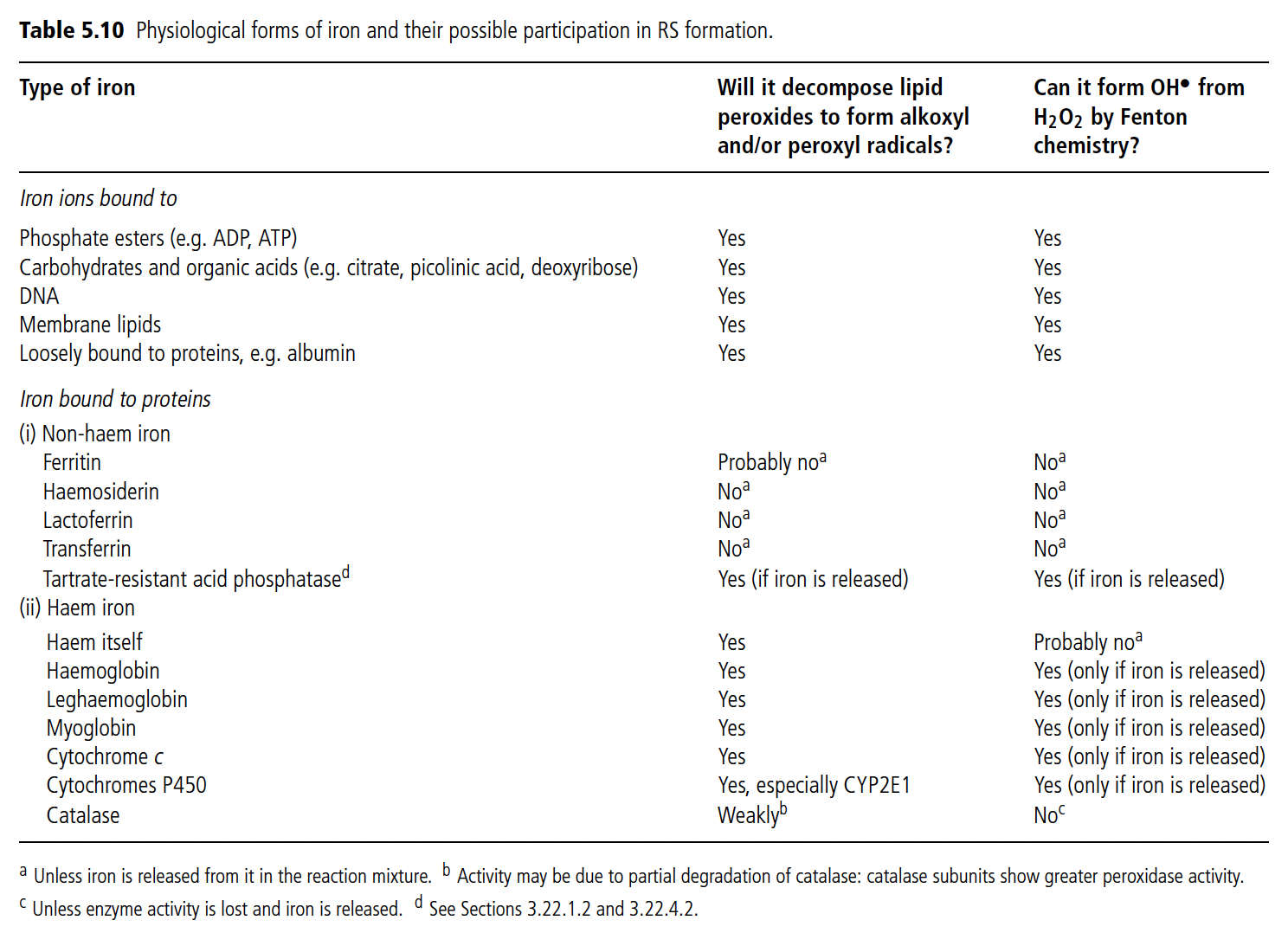 RO● + CH          ROH + C●
Reações tipo Fenton com hidroperóxidos de lipídeos catalisadas por ferro biológico
Lipoperoxidação por O2 Singlete
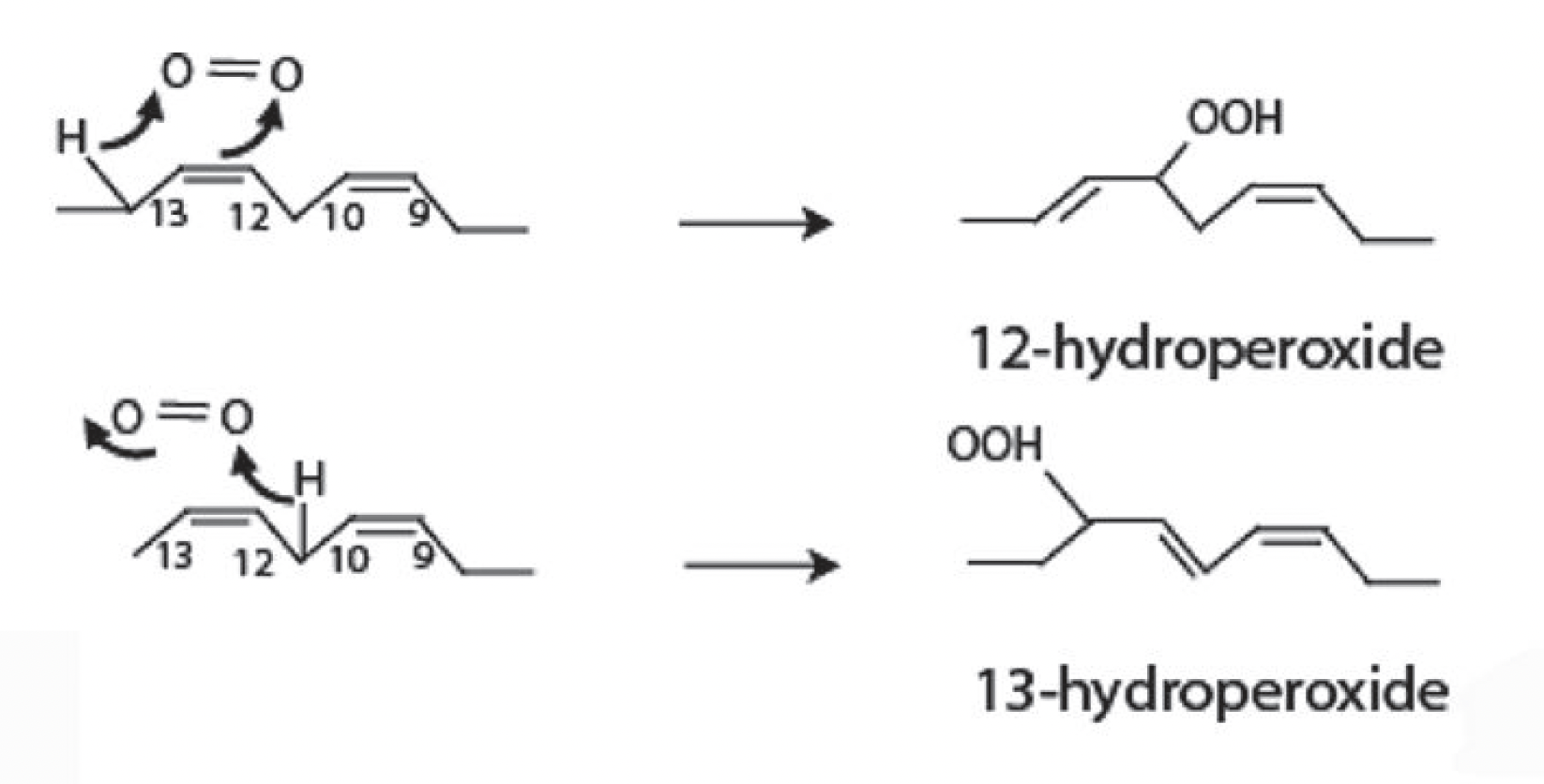 Colesterol também sofre Oxidação
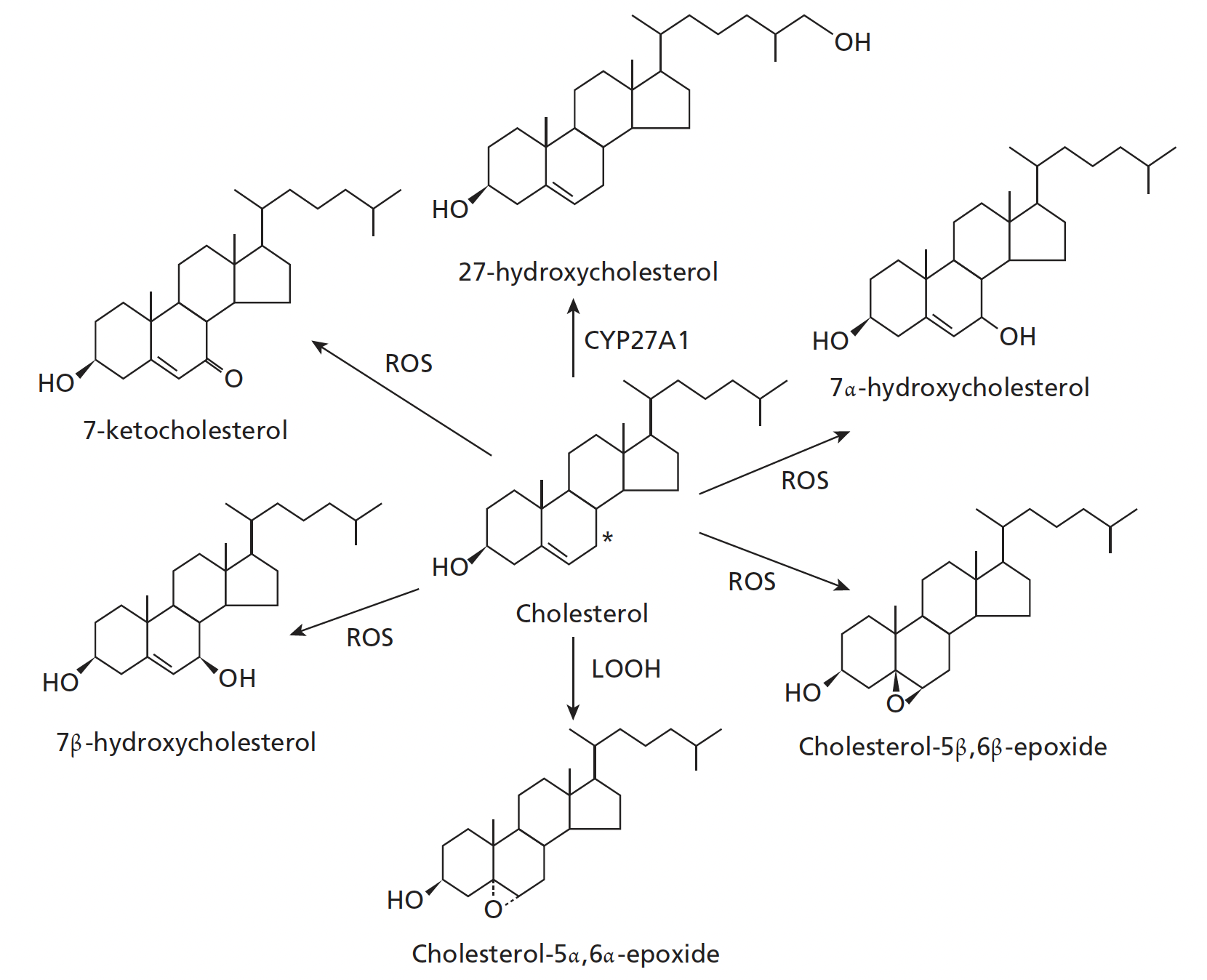 Consequências da Lipoperoxidação
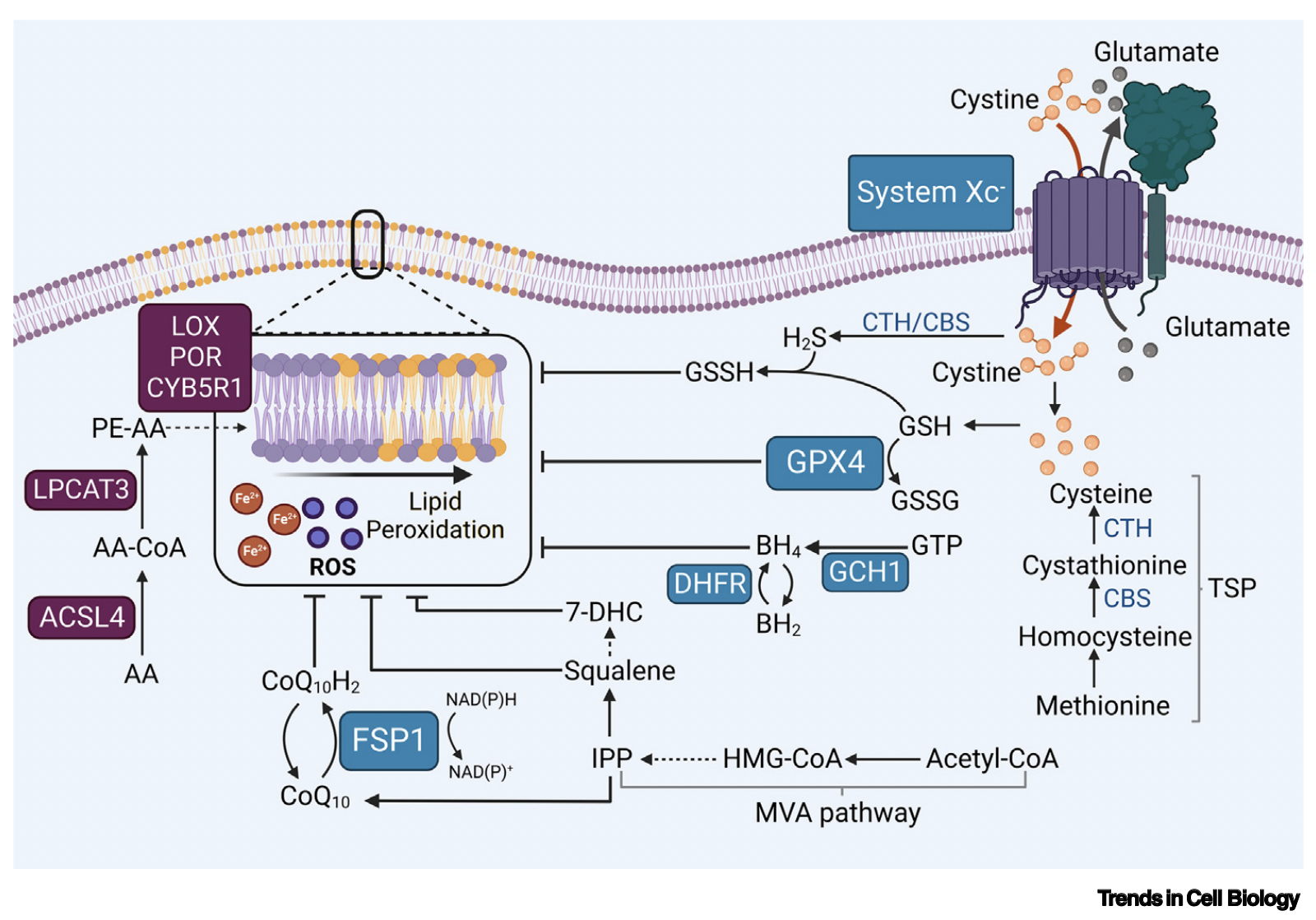 Fluidez da membrana alterada

Permeabilidade da membrana comprometida

Perda de função de proteínas de membrana

Morte celular: ferroptosis

Maior quantidade de PUFAs, mais suscetível a célula está para morrer por ferroptosis.
Dos Santos et al, Trends Cell Biol, 2023
Estrutura do DNA
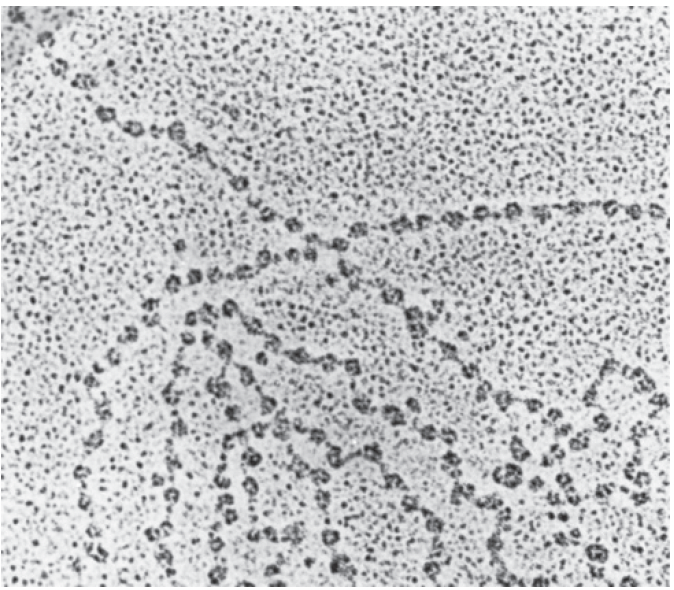 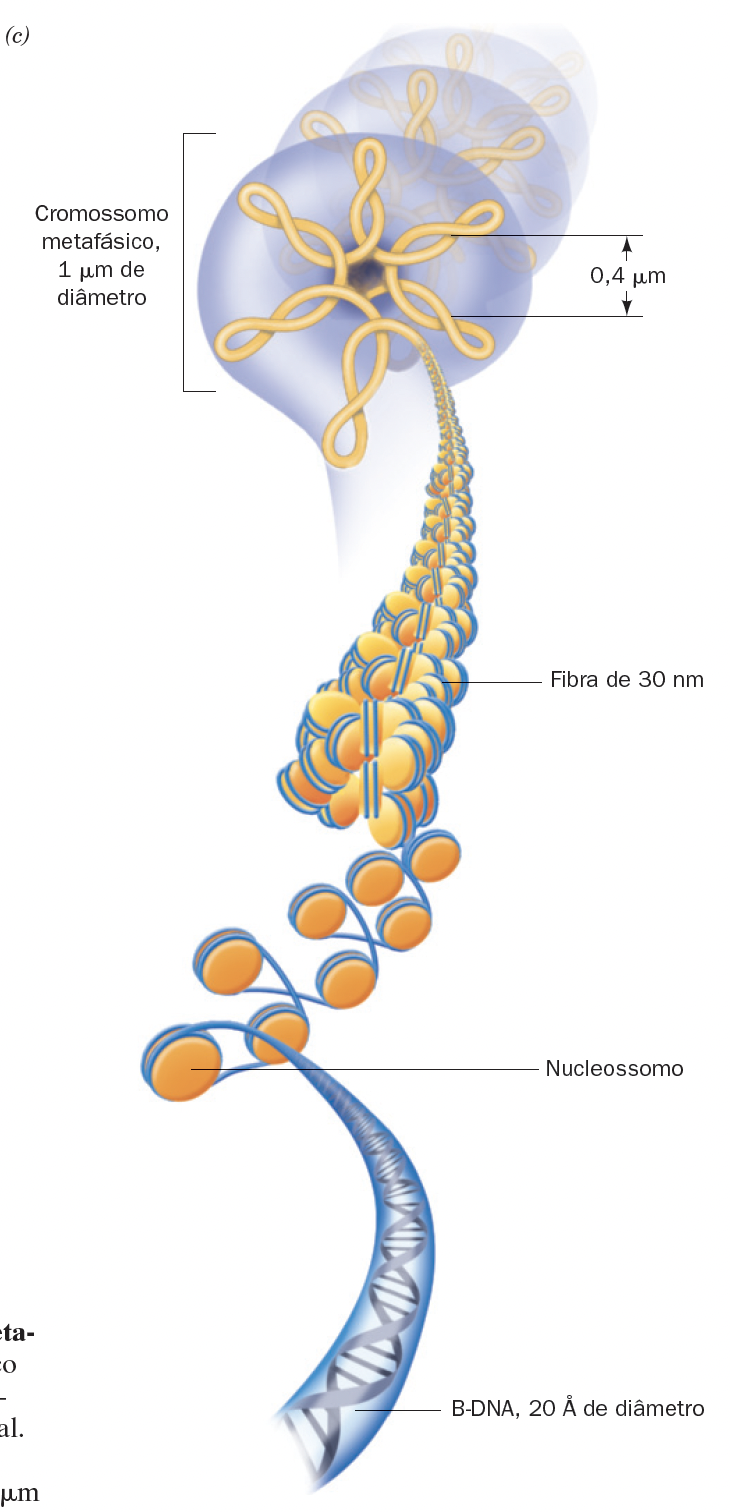 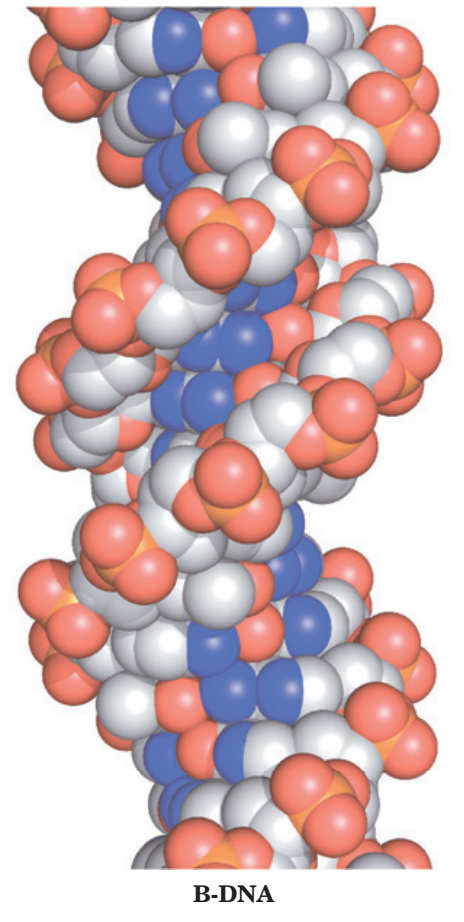 Grupos fosfato podem coordenar íons metálicos como Fe2+ e Cu2+
Reação de 
Fenton local
Bases Nitrogenadas do DNA
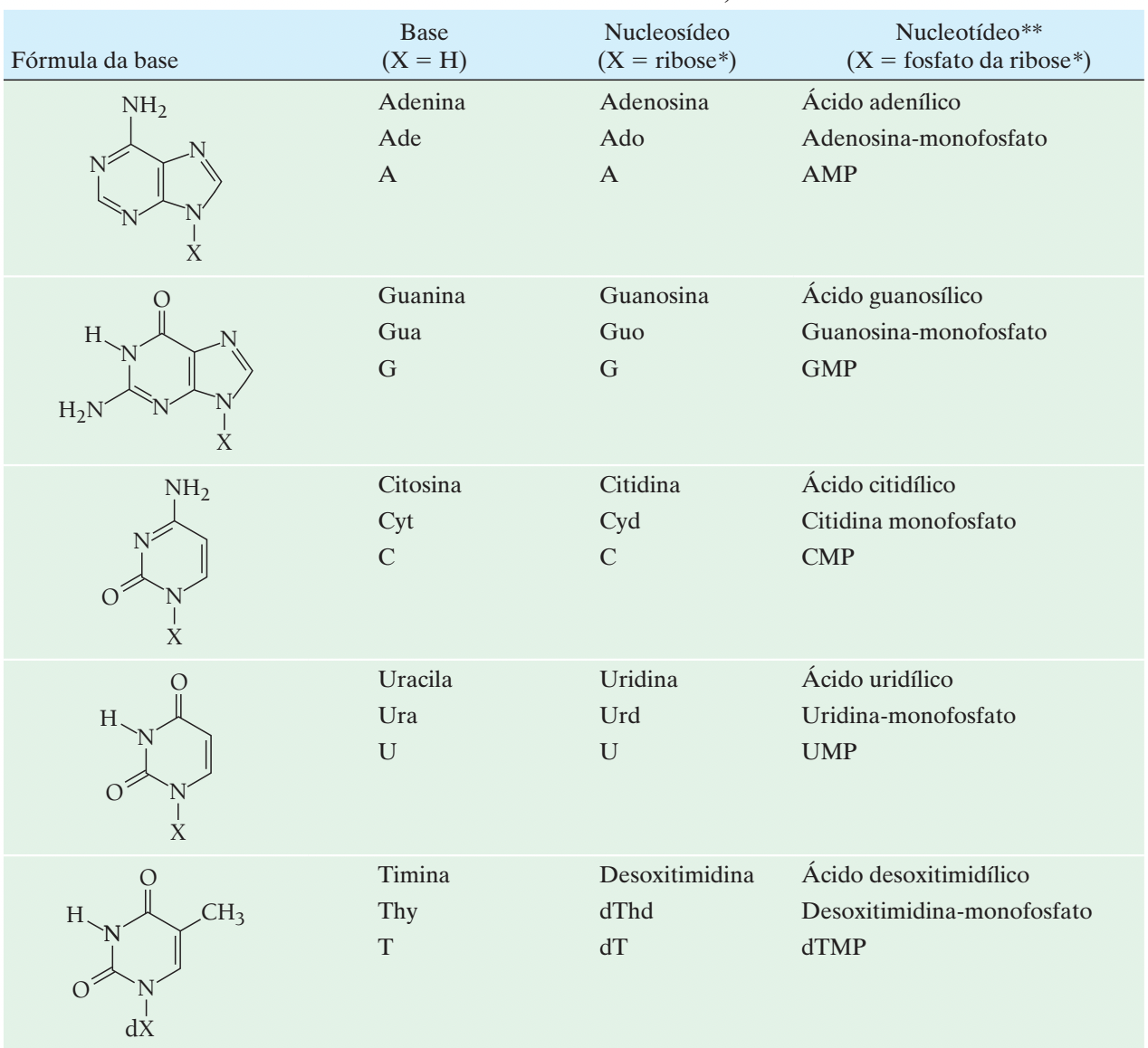 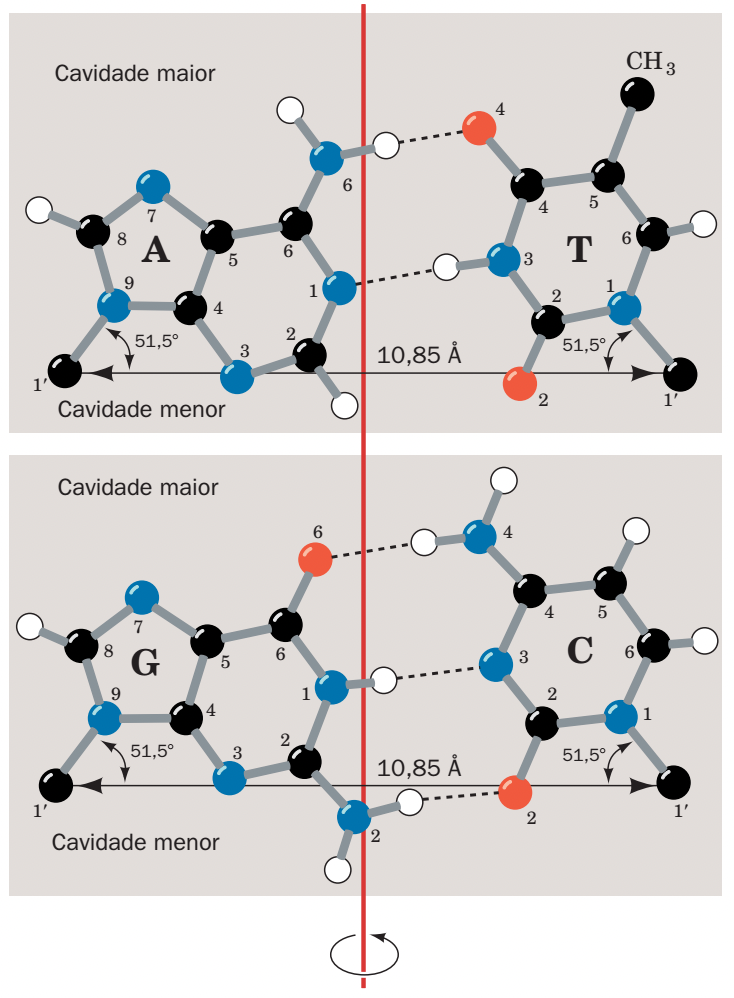 Sítios de Modificação no DNA
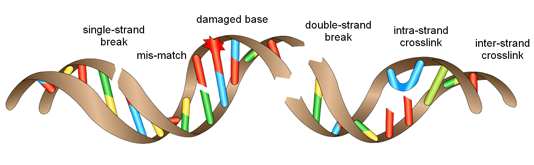 https://sites.google.com/site/bi6101dnarepair/damage-detection-response/types-of-dna-damage
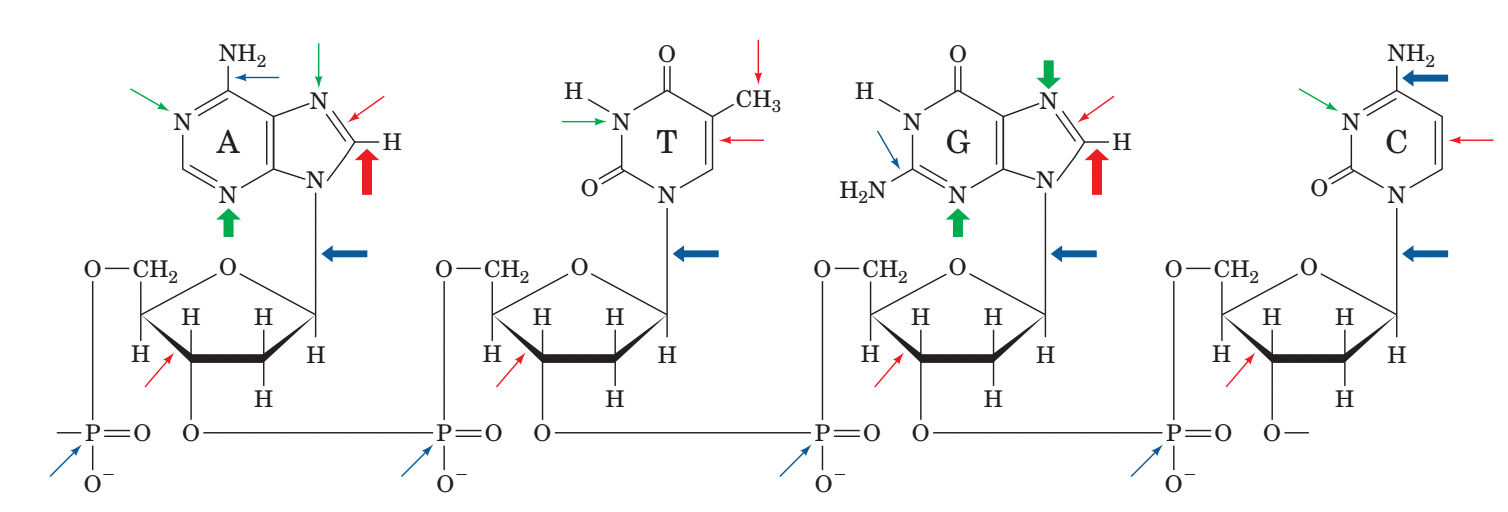 Oxidação 
Hidrólise 
Metilação
Radiação UV Gera Dímeros de Timina
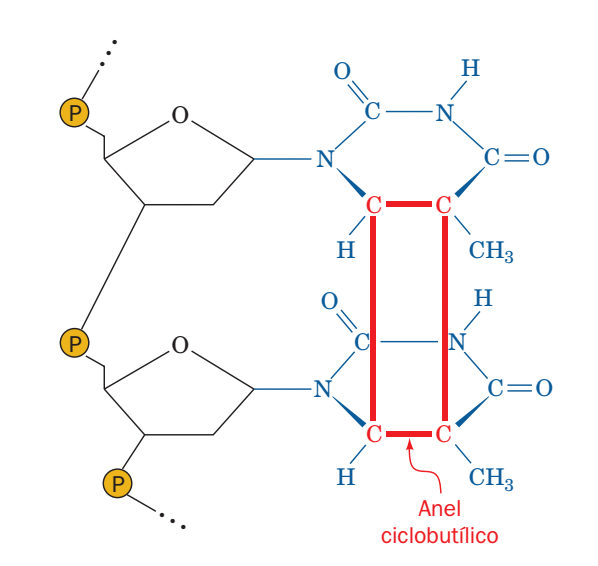 Ataque ao DNA pelo OH●
Oxidação da Guanina
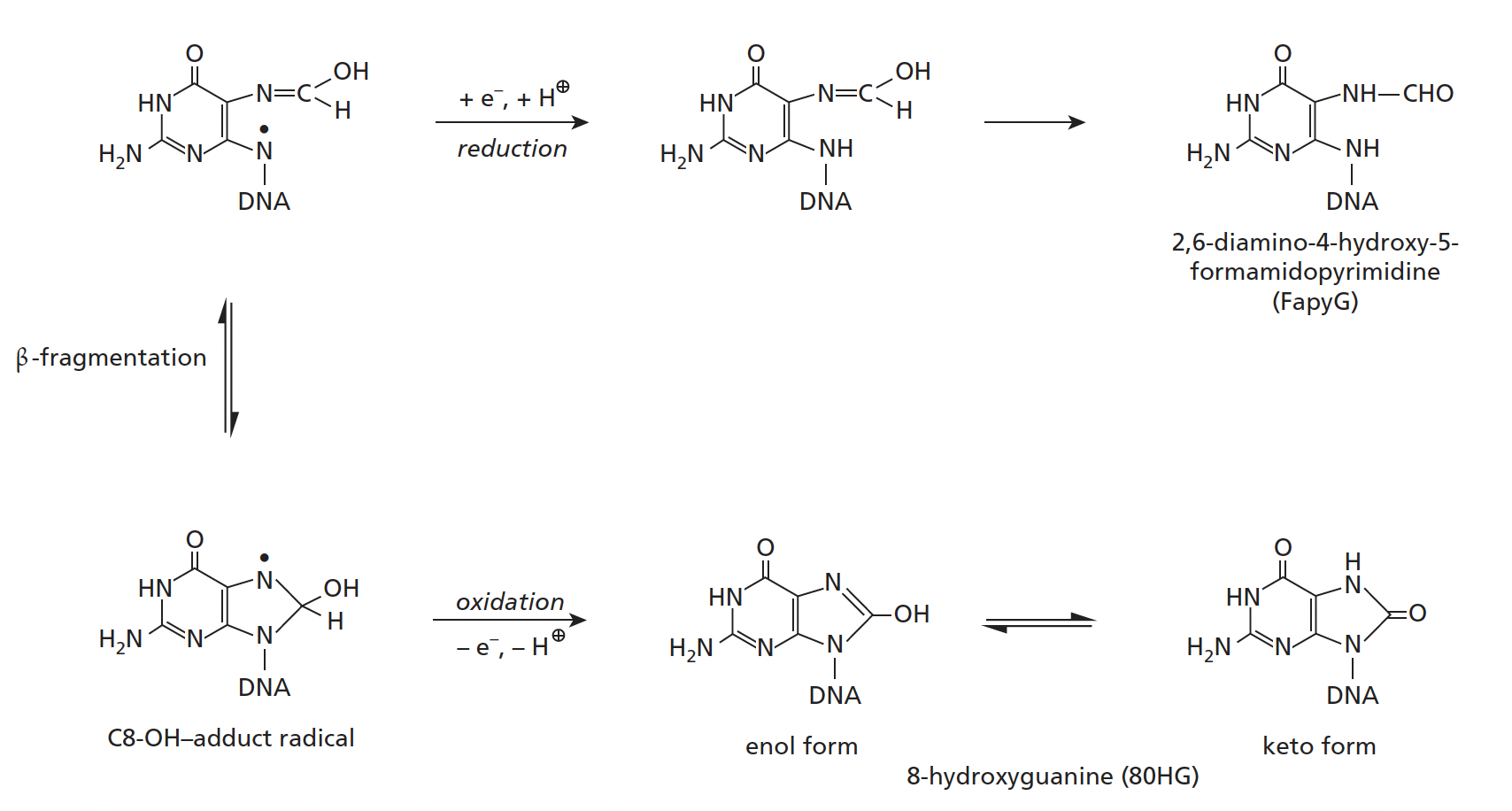 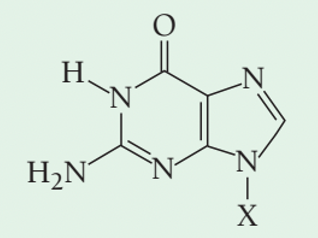 Ataque ao DNA pelo OH●
Oxidação da Citosina
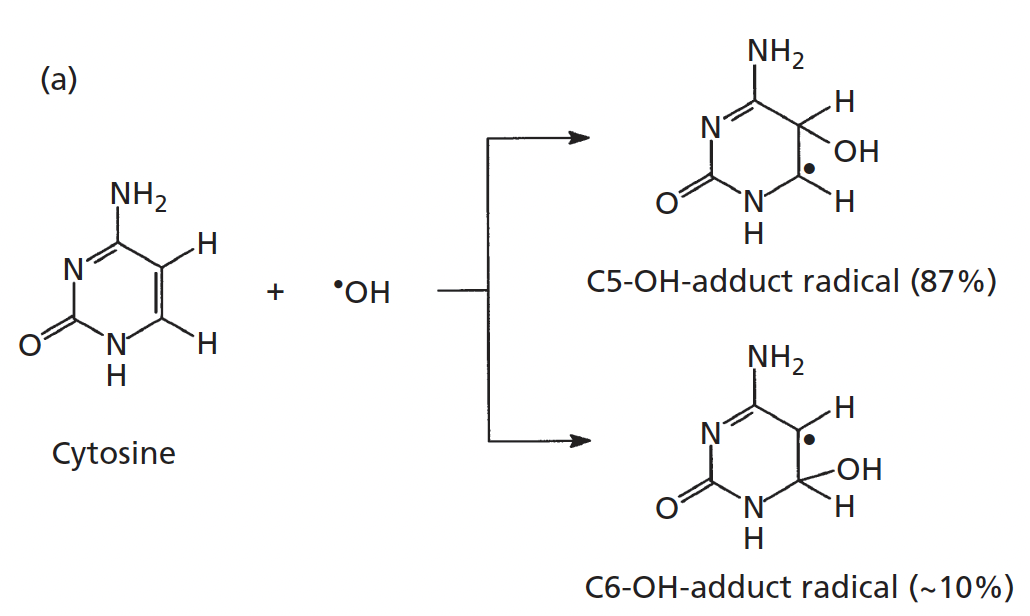 Ataque ao DNA pelo OH●
Oxidação da Citosina
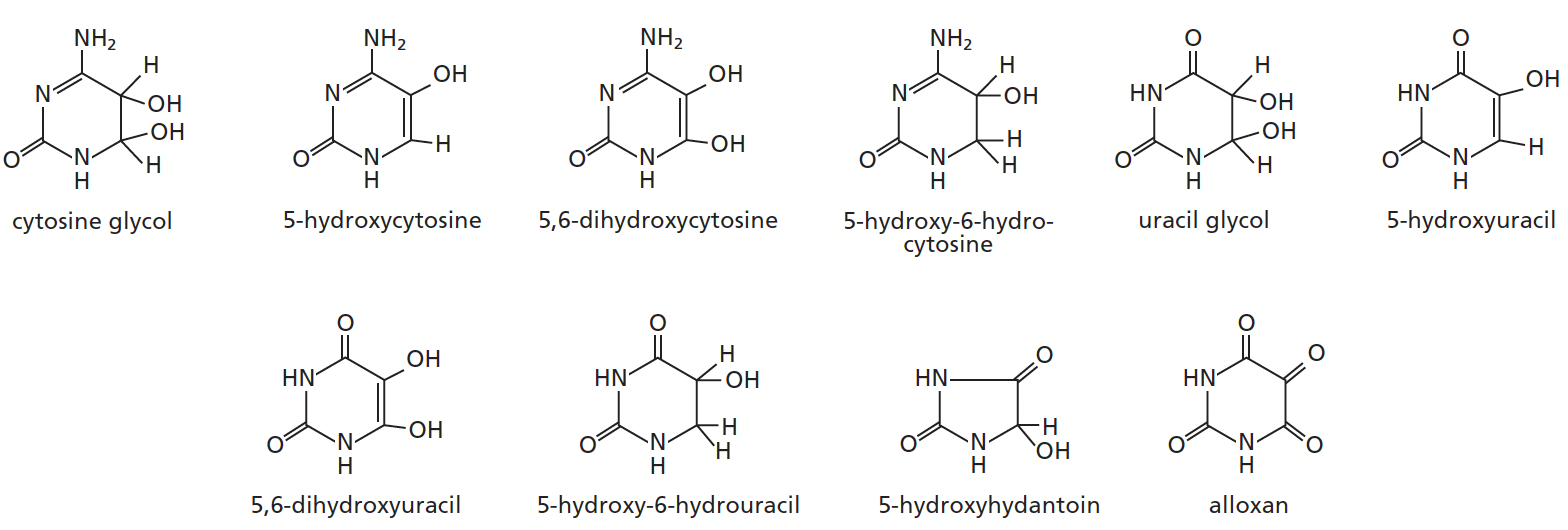 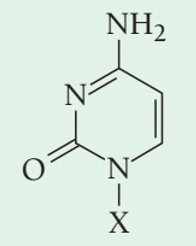 Ataque ao DNA pelo OH●
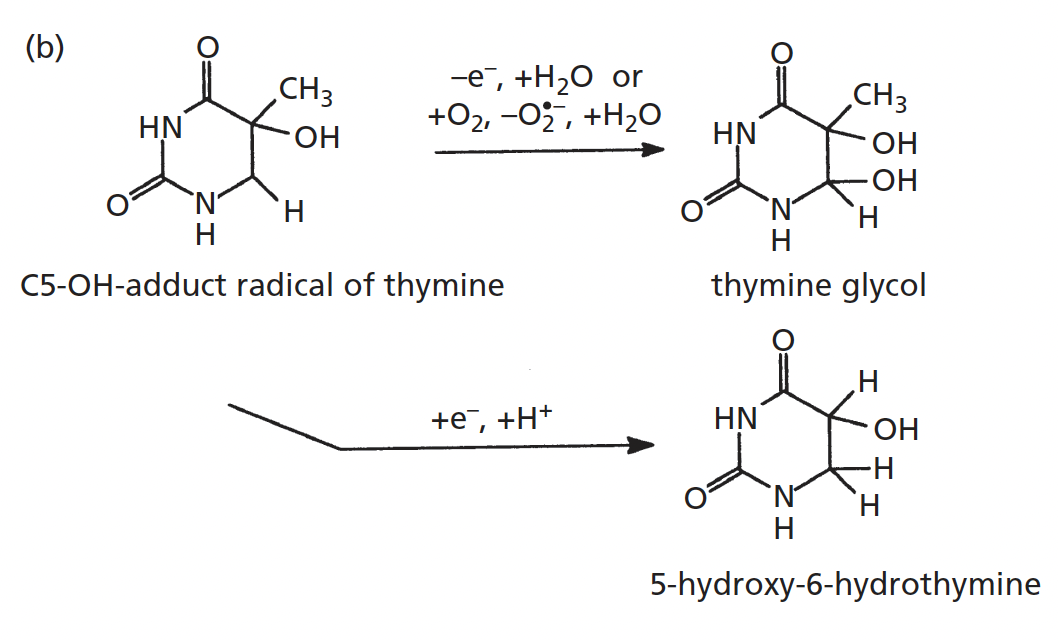 Oxidação da Timina
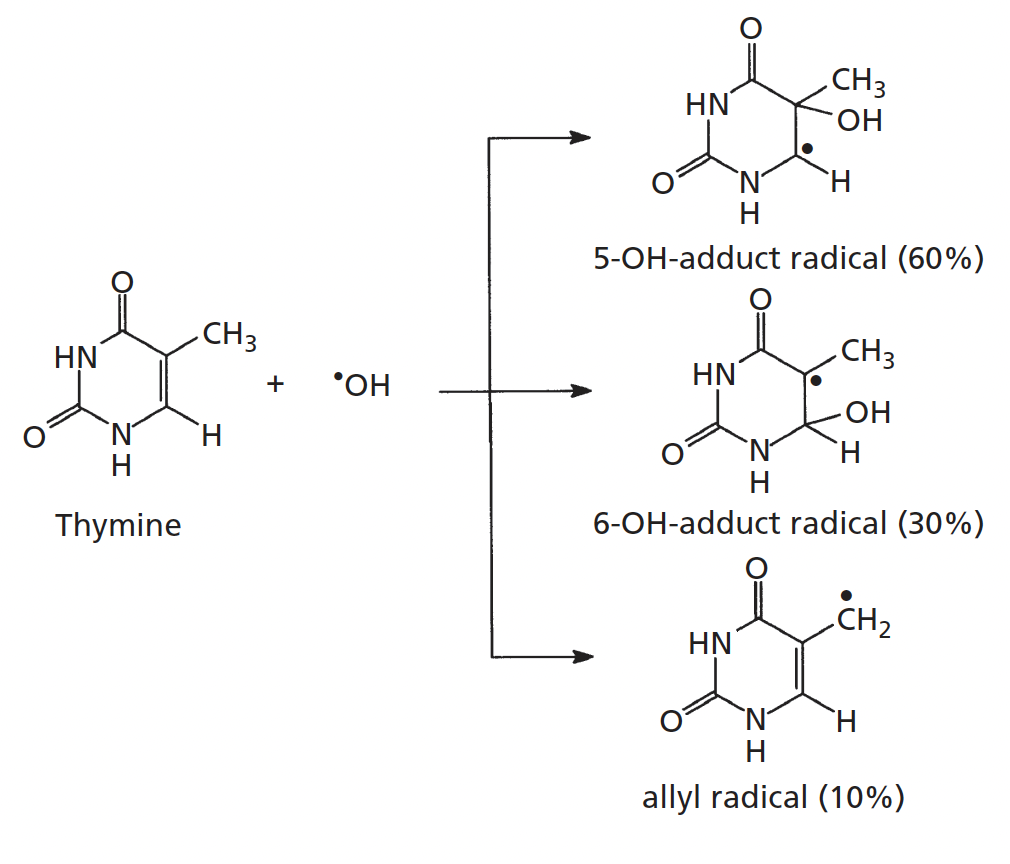 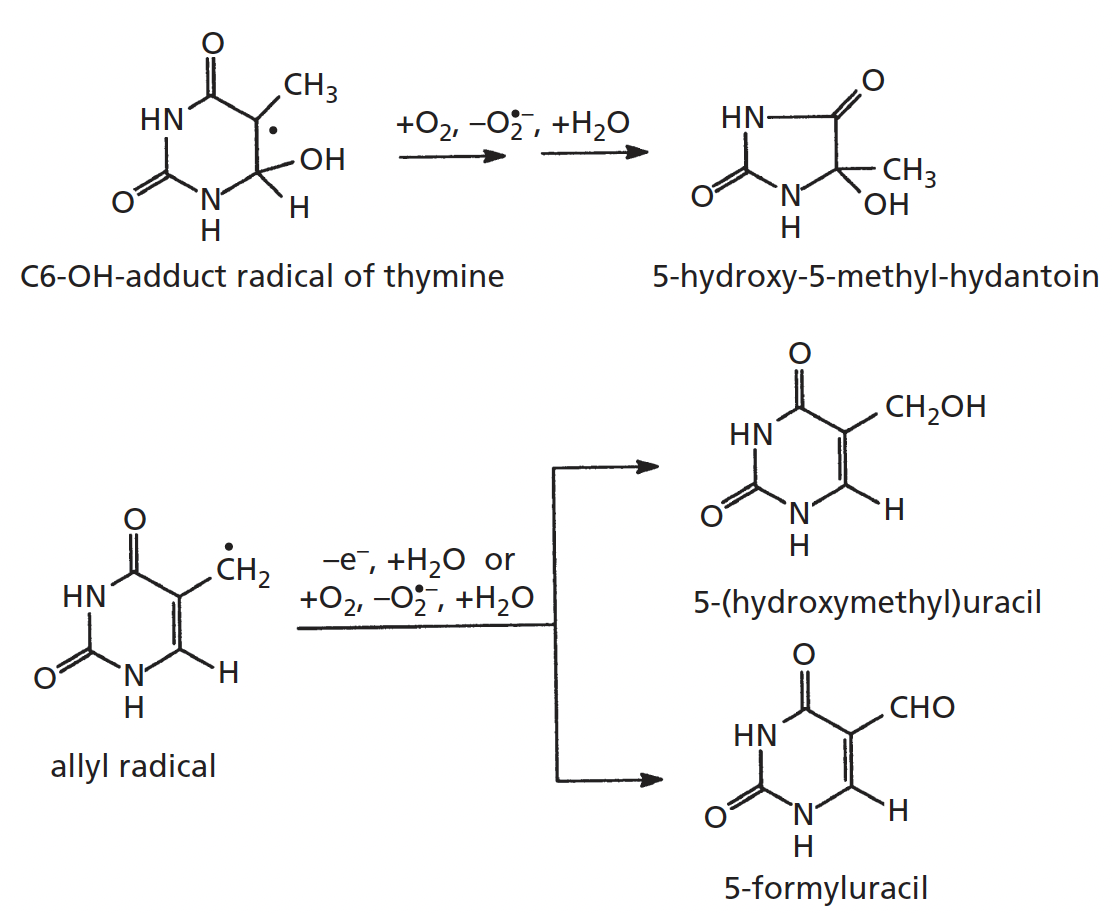 8-hidroxiguanine é um produto do ataque de outros oxidantes também
Ataque por radical carbonato e oxigênio singlete também levam a formação de 8OHG
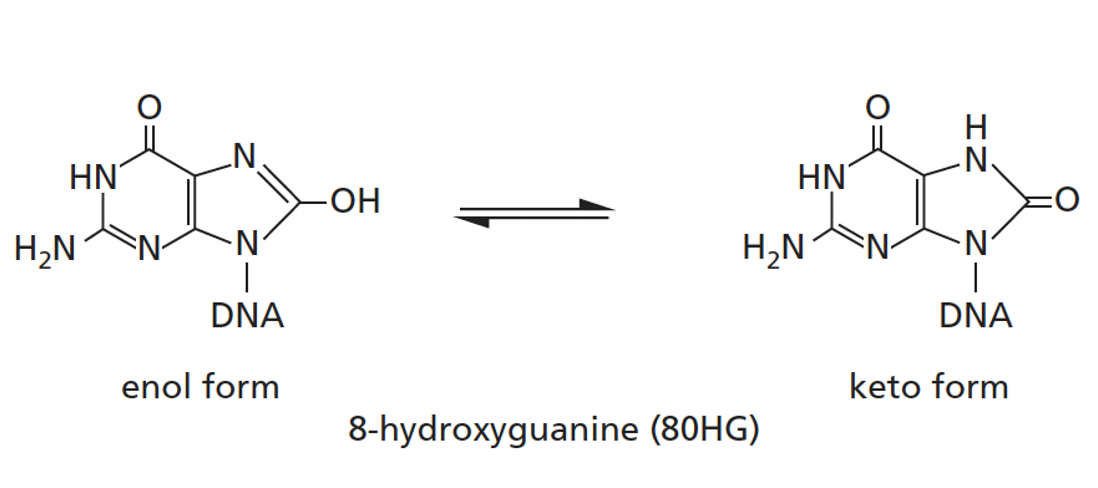 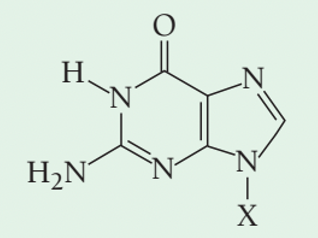 HOCl e ONOO- podem causar 
cloração e nitração de bases, respectivamente
Existe literatura indicando que o mtDNA sofre mais oxidação que o DNA nuclear, mas esse assunto é controverso
Consequências do dano oxidativo ao DNA?
Mal pareamento de bases                         Mutações
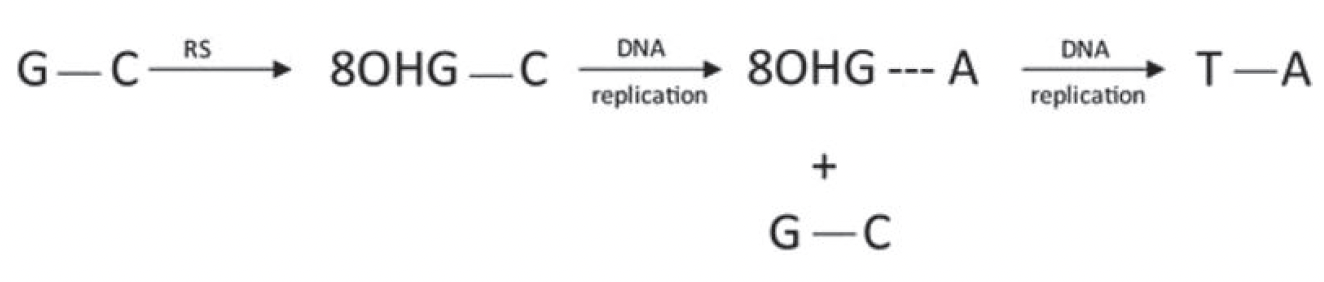 Silenciamento de genes

Doenças como câncer

Senescência e morte celular
Sistemas de Reparo
Reversão direta da lesão
DNA-fotoliase

Enzimas que hidrolisam bases modificadas e impedem sua incorporação ao DNA (Ex. NUDT1, hidrolisa 8OHdGTP e outros)

Reparo por excisão de nucleotídeos: dímeros pirimidina 

Reparo por excisão de bases: bases oxidadas (Ex: 8OHG)

Reparo por mal pareamento (erros no processo de replicação)
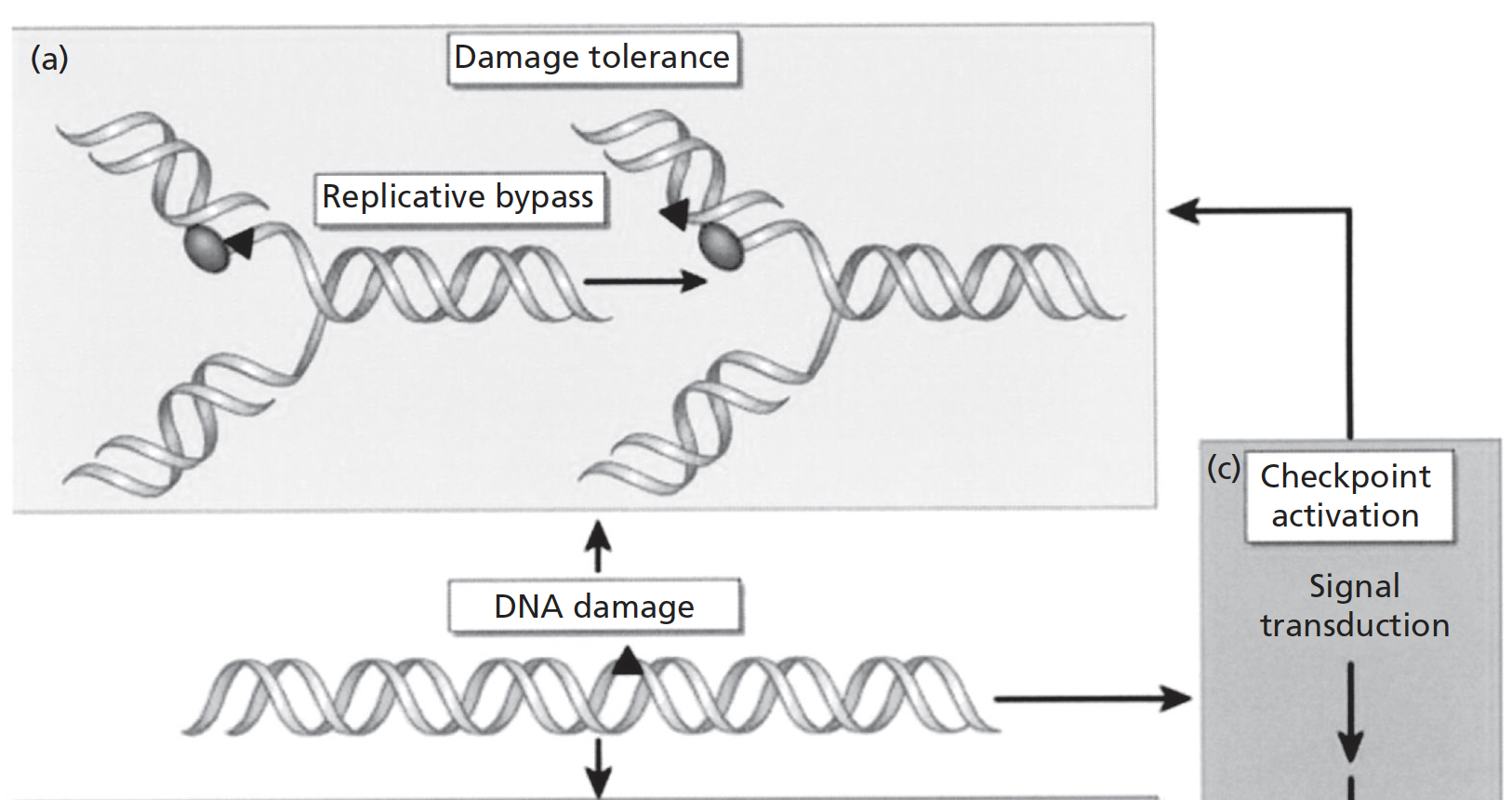 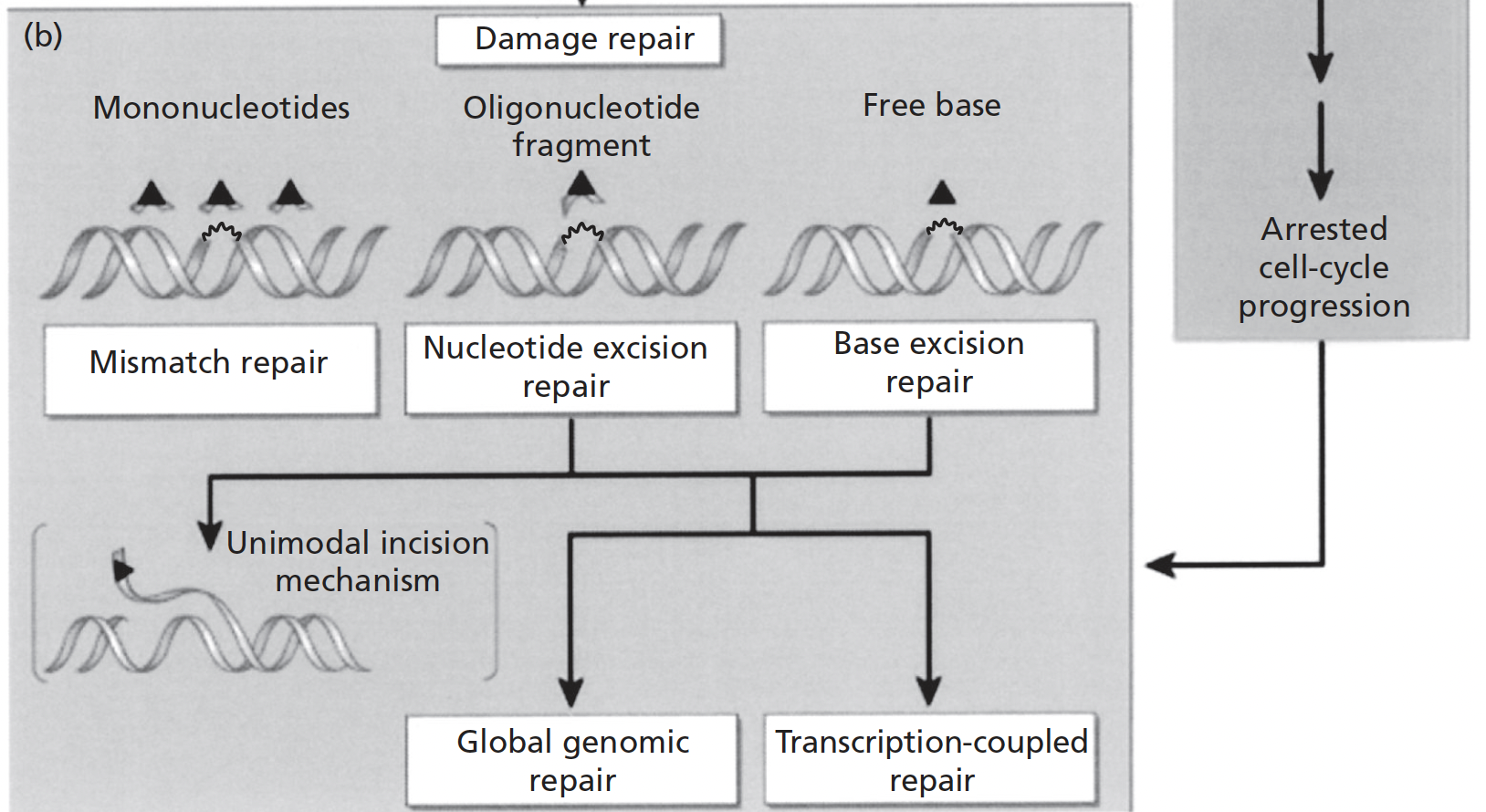 Sistemas de Reparo
Recombinação homologa 

União de extremidades não homologas (quebra de fita dupla)
Doenças relacionadas a problemas nos sistemas de reparo do DNA
Xeroderma pigmentosum
Acumulação de dímeros de pirimidina
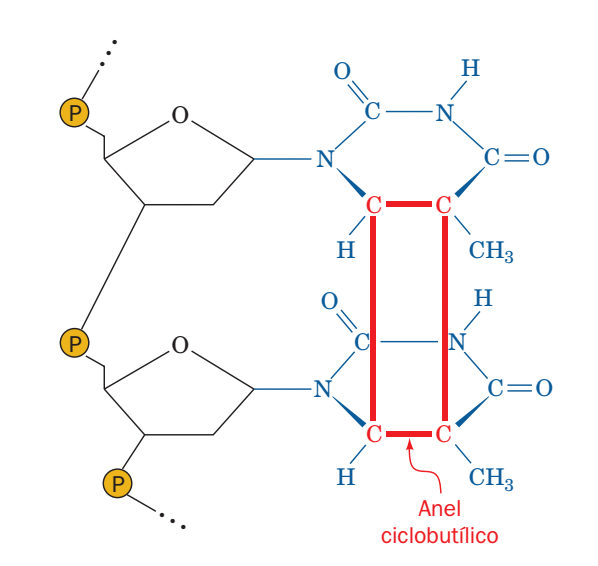 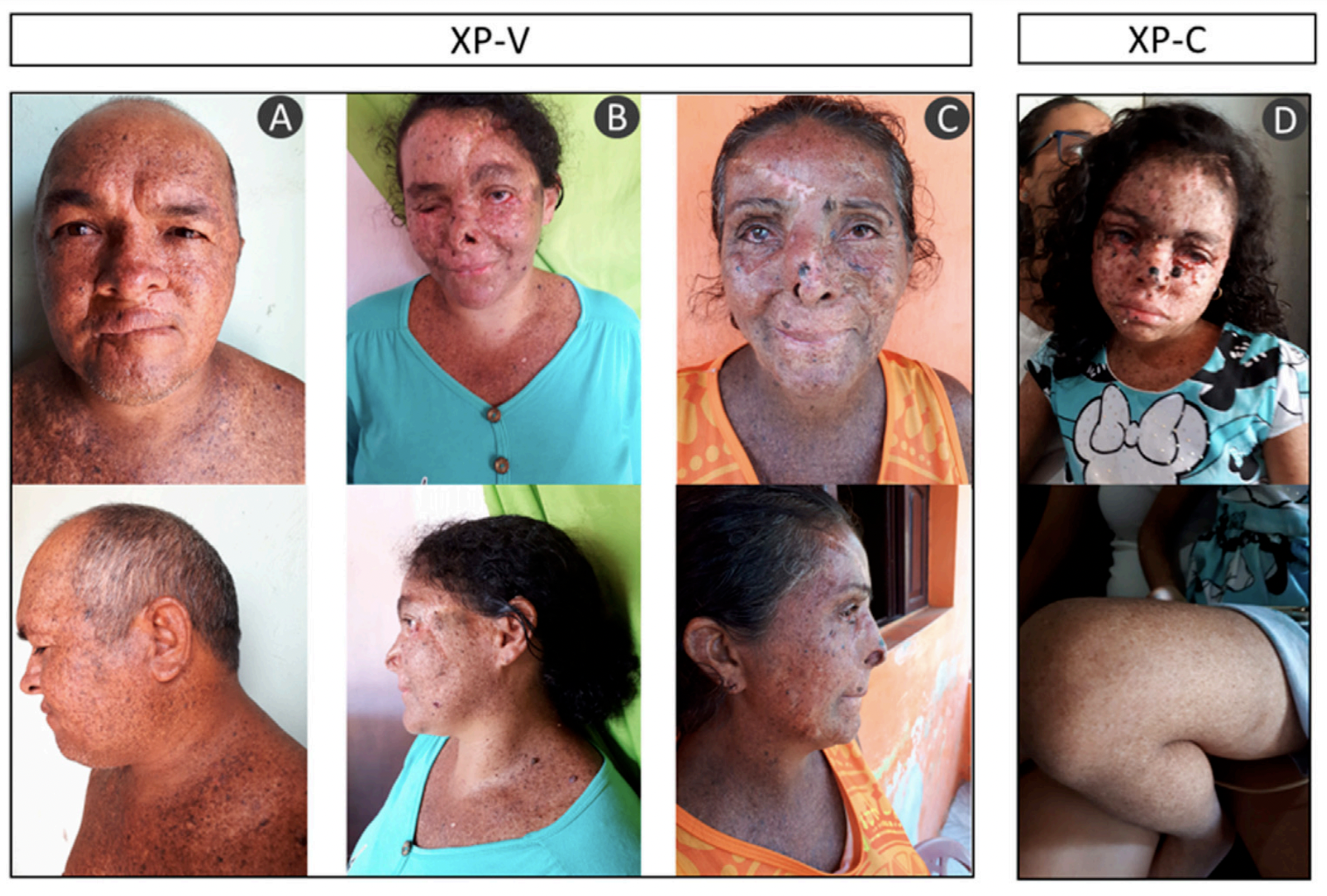 Defeitos em:

Reparo por excisão de nucleotídeos
Castro et al, Front Genet, 2022
Recapitulando as metas da aula
Estrutura de lipídeos e membranas

Mecanismos de início e propagação de lipoperoxidação

Consequências da peroxidação de membranas

Estrutura do DNA e nucleotídeos

Lesões oxidativas no DNA

Sistemas de reparo no DNA e doenças relacionadas
Bibliografia
Halliwell and Gutteridge, Free Radicals in Biology and Medicine, 5th Edition, 2015.
Donald Voet e Judith G. Voet, Bioquímica, 4ª edição, 2013.
Manuscritos citados.
Questões de Acompanhamento
Esquematize o início e propagação de lipoperoxidação. Como a cadeia radicalar pode ser terminada?

Como ocorre a morte por ferroptosis?

Explique a vulnerabilidade do DNA a metais de transição como ferro.

Que modificação no DNA pode ser mais mutagênica?

Quais sistemas de reparo de DNA mamíferos devem utilizar para dímeros de timina?